The Kind Of Church God Wants
Part 1
Ephesians 5:23-27
[Speaker Notes: Ephesians 5:23-28 KJV 23 For the husband is the head of the wife, even as Christ is the head of the church: and he is the saviour of the body. 24 Therefore as the church is subject unto Christ, so let the wives be to their own husbands in every thing. 25 Husbands, love your wives, even as Christ also loved the church, and gave himself for it; 26 That he might sanctify and cleanse it with the washing of water by the word, 27 That he might present it to himself a glorious church, not having spot, or wrinkle, or any such thing; but that it should be holy and without blemish. 28 So ought men to love their wives as their own bodies. He that loveth his wife loveth himself.

1 Timothy 3:13-16 KJV 13 For they that have used the office of a deacon well purchase to themselves a good degree, and great boldness in the faith which is in Christ Jesus. 14 These things write I unto thee, hoping to come unto thee shortly: 15 But if I tarry long, that thou mayest know how thou oughtest to behave thyself in the house of God, which is the church of the living God, the pillar and ground of the truth. 16 And without controversy great is the mystery of godliness: God was manifest in the flesh, justified in the Spirit, seen of angels, preached unto the Gentiles, believed on in the world, received up into glory.

Psalms 127:1-2 KJV 1 Except the LORD build the house, they labour in vain that build it: except the LORD keep the city, the watchman waketh but in vain. 2 It is vain for you to rise up early, to sit up late, to eat the bread of sorrows: for so he giveth his beloved sleep.

Hebrews 3:4 KJV 4 For every house is builded by some man; but he that built all things is God.]
INTRODUCTION
Jesus promised He would build HIS church
Matt. 16:18; Mark 9:1; Acts 1:6-8; 2:1ff
He built IT upon the truth Peter confessed
“You are the Christ, the Son of the living God”
Matt. 16:18, 16
He declared His superior power to build IT
“the gates of hades shall not prevail against it”
Matt. 16:18
His death did not prevent Him from building His church – Acts 2:24-27
[Speaker Notes: Matthew 16:13-19 NKJV 13 When Jesus came into the region of Caesarea Philippi, He asked His disciples, saying, "Who do men say that I, the Son of Man, am?" 14 So they said, "Some say John the Baptist, some Elijah, and others Jeremiah or one of the prophets." 15 He said to them, "But who do you say that I am?" 16 Simon Peter answered and said, "You are the Christ, the Son of the living God." 17 Jesus answered and said to him, "Blessed are you, Simon Bar-Jonah, for flesh and blood has not revealed this to you, but My Father who is in heaven. 18 "And I also say to you that you are Peter, and on this rock I will build My church, and the gates of Hades shall not prevail against it. 19 "And I will give you the keys of the kingdom of heaven, and whatever you bind on earth will be bound in heaven, and whatever you loose on earth will be loosed in heaven.“
Mark 9:1 KJV 1 And he said unto them, Verily I say unto you, That there be some of them that stand here, which shall not taste of death, till they have seen the kingdom of God come with power.
Acts 1:6-8 KJV 6 When they therefore were come together, they asked of him, saying, Lord, wilt thou at this time restore again the kingdom to Israel? 7 And he said unto them, It is not for you to know the times or the seasons, which the Father hath put in his own power. 8 But ye shall receive power, after that the Holy Ghost is come upon you: and ye shall be witnesses unto me both in Jerusalem, and in all Judaea, and in Samaria, and unto the uttermost part of the earth.

Acts 2:24-27 KJV 24 Whom God hath raised up, having loosed the pains of death: because it was not possible that he should be holden of it. 25 For David speaketh concerning him, I foresaw the Lord always before my face, for he is on my right hand, that I should not be moved: 26 Therefore did my heart rejoice, and my tongue was glad; moreover also my flesh shall rest in hope: 27 Because thou wilt not leave my soul in hell, neither wilt thou suffer thine Holy One to see corruption.]
INTRODUCTION
His resurrection proved He was the Son of God – Rom. 1:4; 1 Pet. 1:3; 3:21
The gospel calls the lost to salvation
2 Thess. 2:14
Jesus adds to His church those saved when they gladly receive His word, the gospel and then abide in His doctrine – Acts 2:41-47
[Speaker Notes: Romans 1:4 KJV 4 And declared to be the Son of God with power, according to the spirit of holiness, by the resurrection from the dead:
1 Peter 1:3 KJV 3 Blessed be the God and Father of our Lord Jesus Christ, which according to his abundant mercy hath begotten us again unto a lively hope by the resurrection of Jesus Christ from the dead,
1 Peter 3:21 KJV 21 The like figure whereunto even baptism doth also now save us (not the putting away of the filth of the flesh, but the answer of a good conscience toward God,) by the resurrection of Jesus Christ:

2 Thessalonians 2:14 KJV 14 Whereunto he called you by our gospel, to the obtaining of the glory of our Lord Jesus Christ.

Acts 2:41-47 KJV 41 Then they that gladly received his word were baptized: and the same day there were added unto them about three thousand souls. 42 And they continued stedfastly in the apostles' doctrine and fellowship, and in breaking of bread, and in prayers. 43 And fear came upon every soul: and many wonders and signs were done by the apostles. 44 And all that believed were together, and had all things common; 45 And sold their possessions and goods, and parted them to all men, as every man had need. 46 And they, continuing daily with one accord in the temple, and breaking bread from house to house, did eat their meat with gladness and singleness of heart, 47 Praising God, and having favour with all the people. And the Lord added to the church daily such as should be saved.]
INTRODUCTION
The Lord’s church is a very important institution – Acts 20:28; Eph. 5:25
Most people are pleased with the church to which they belong
The most important question is, “Is God pleased with it?”
If God is not pleased, all hopes of salvation are in vain
“What doeth the Lord require?”
Micah 6:8
[Speaker Notes: Acts 20:28 KJV 28 Take heed therefore unto yourselves, and to all the flock, over the which the Holy Ghost hath made you overseers, to feed the church of God, which he hath purchased with his own blood.
Ephesians 5:25 KJV 25 Husbands,, love your wives even as Christ also loved the church, and gave himself for it;

Mic 6:8 He hath shewed thee, O man, what is good; and what doth the LORD require of thee, but to do justly, and to love mercy, and to walk humbly with thy God?]
7 Churches of Asia – (Rev. 2-3)
Ephesus – “Nevertheless I have somewhat against thee, because thou hast left thy first love” (2:1-7)
Smyrna – “Fear none of those things which thou shalt suffer: behold, the devil shall cast some of you into prison, that ye may be tried; and ye shall have tribulation ten days: be thou faithful unto death, and I will give thee a crown of life” (2:8-11)
Pergamos – “But I have a few things against thee, because thou hast there them that hold the doctrine of Balaam, who taught Balac to cast a stumbling block before the children of Israel, to eat things sacrificed unto idols, and to commit fornication” (2:12-17)
[Speaker Notes: Ephesus - Revelation 2”1-7 KJV 1 Unto the angel of the church of Ephesus write; These things saith he that holdeth the seven stars in his right hand, who walketh in the midst of the seven golden candlesticks; 2 I know thy works, and thy labour, and thy patience, and how thou canst not bear them which are evil: and thou hast tried them which say they are apostles, and are not, and hast found them liars: 3 And hast borne, and hast patience, and for my name's sake hast laboured, and hast not fainted. 4 Nevertheless I have somewhat against thee, because thou hast left thy first love. 5 Remember therefore from whence thou art fallen, and repent, and do the first works; or else I will come unto thee quickly, and will remove thy candlestick out of his place, except thou repent. 6 But this thou hast, that thou hatest the deeds of the Nicolaitans, which I also hate. 7 He that hath an ear, let him hear what the Spirit saith unto the churches; To him that overcometh will I give to eat of the tree of life, which is in the midst of the paradise of God.

Smyrna - Revelation 2:8-10 KJV 8 And unto the angel of the church in Smyrna write; These things saith the first and the last, which was dead, and is alive; 9 I know thy works, and tribulation, and poverty, (but thou art rich) and I know the blasphemy of them which say they are Jews, and are not, but are the synagogue of Satan. 10 Fear none of those things which thou shalt suffer: behold, the devil shall cast some of you into prison, that ye may be tried; and ye shall have tribulation ten days: be thou faithful unto death, and I will give thee a crown of life. 11 He that hath an ear, let him hear what the Spirit saith unto the churches; He that overcometh shall not be hurt of the second death.

Pergamas - Revelation 2:12-17 KJV 12 And to the angel of the church in Pergamos write; These things saith he which hath the sharp sword with two edges; 13 I know thy works, and where thou dwellest, even where Satan's seat is: and thou holdest fast my name, and hast not denied my faith, even in those days wherein Antipas was my faithful martyr, who was slain among you, where Satan dwelleth. 14 But I have a few things against thee, because thou hast there them that hold the doctrine of Balaam, who taught Balac to cast a stumblingblock before the children of Israel, to eat things sacrificed unto idols, and to commit fornication. 15 So hast thou also them that hold the doctrine of the Nicolaitans, which thing I hate. 16 Repent; or else I will come unto thee quickly, and will fight against them with the sword of my mouth. 17 He that hath an ear, let him hear what the Spirit saith unto the churches; To him that overcometh will I give to eat of the hidden manna, and will give him a white stone, and in the stone a new name written, which no man knoweth saving he that receiveth it.]
7 Churches of Asia – (Rev. 2-3)
thyatira – “Notwithstanding I have a few things against thee, because thou sufferest that woman Jezebel, which calleth herself a prophetess, to teach and to seduce my servants to commit fornication, and to eat things sacrificed unto idols” (2:18-29)
SARDIS – “And unto the angel of the church in Sardis write; These things saith he that hath the seven Spirits of God, and the seven stars; I know thy works, that thou hast a name that thou livest, and art dead. 2 Be watchful, and strengthen the things which remain, that are ready to die: for I have not found thy works perfect before God” (3:1-6)
[Speaker Notes: Thyatira - Revelation 2:18-29 KJV 18 And unto the angel of the church in Thyatira write; These things saith the Son of God, who hath his eyes like unto a flame of fire, and his feet are like fine brass; 19 I know thy works, and charity, and service, and faith, and thy patience, and thy works; and the last to be more than the first. 20 Notwithstanding I have a few things against thee, because thou sufferest that woman Jezebel, which calleth herself a prophetess, to teach and to seduce my servants to commit fornication, and to eat things sacrificed unto idols. 21 And I gave her space to repent of her fornication; and she repented not. 22 Behold, I will cast her into a bed, and them that commit adultery with her into great tribulation, except they repent of their deeds. 23 And I will kill her children with death; and all the churches shall know that I am he which searcheth the reins and hearts: and I will give unto every one of you according to your works. 24 But unto you I say, and unto the rest in Thyatira, as many as have not this doctrine, and which have not known the depths of Satan, as they speak; I will put upon you none other burden. 25 But that which ye have already hold fast till I come. 26 And he that overcometh, and keepeth my works unto the end, to him will I give power over the nations: 27 And he shall rule them with a rod of iron; as the vessels of a potter shall they be broken to shivers: even as I received of my Father. 28 And I will give him the morning star. 29 He that hath an ear, let him hear what the Spirit saith unto the churches.

Sardis - Revelation 3:1-6 1 And unto the angel of the church in Sardis write; These things saith he that hath the seven Spirits of God, and the seven stars; I know thy works, that thou hast a name that thou livest, and art dead. 2 Be watchful, and strengthen the things which remain, that are ready to die: for I have not found thy works perfect before God. 3 Remember therefore how thou hast received and heard, and hold fast, and repent. If therefore thou shalt not watch, I will come on thee as a thief, and thou shalt not know what hour I will come upon thee. 4 Thou hast a few names even in Sardis which have not defiled their garments; and they shall walk with me in white: for they are worthy. 5 He that overcometh, the same shall be clothed in white raiment; and I will not blot out his name out of the book of life, but I will confess his name before my Father, and before his angels. 6 He that hath an ear, let him hear what the Spirit saith unto the churches.]
7 Churches of Asia – (Rev. 2-3)
PHILADELPHIA – “I know thy works: behold, I have set before thee an open door, and no man can shut it: for thou hast a little strength, and hast kept my word, and hast not denied my name. 10 Because thou hast kept the word of my patience, I also will keep thee from the hour of temptation, which shall come upon all the world, to try them that dwell upon the earth” (3:7-13)
LAODICIA – “I know thy works, that thou art neither cold nor hot: I would thou wert cold or hot. 16 So then because thou art lukewarm, and neither cold nor hot, I will spue thee out of my mouth” (3:14-22)
[Speaker Notes: Philadelphia - Revelation 3:7-13 KJV 7 And to the angel of the church in Philadelphia write; These things saith he that is holy, he that is true, he that hath the key of David, he that openeth, and no man shutteth; and shutteth, and no man openeth; 8 I know thy works: behold, I have set before thee an open door, and no man can shut it: for thou hast a little strength, and hast kept my word, and hast not denied my name. 9 Behold, I will make them of the synagogue of Satan, which say they are Jews, and are not, but do lie; behold, I will make them to come and worship before thy feet, and to know that I have loved thee. 10 Because thou hast kept the word of my patience, I also will keep thee from the hour of temptation, which shall come upon all the world, to try them that dwell upon the earth. 11 Behold, I come quickly: hold that fast which thou hast, that no man take thy crown. 12 Him that overcometh will I make a pillar in the temple of my God, and he shall go no more out: and I will write upon him the name of my God, and the name of the city of my God, which is new Jerusalem, which cometh down out of heaven from my God: and I will write upon him my new name. 13 He that hath an ear, let him hear what the Spirit saith unto the churches.

Laodicia - Revelation 3:14-22 KJV 14 And unto the angel of the church of the Laodiceans write; These things saith the Amen, the faithful and true witness, the beginning of the creation of God; 15 I know thy works, that thou art neither cold nor hot: I would thou wert cold or hot. 16 So then because thou art lukewarm, and neither cold nor hot, I will spue thee out of my mouth. 17 Because thou sayest, I am rich, and increased with goods, and have need of nothing; and knowest not that thou art wretched, and miserable, and poor, and blind, and naked: 18 I counsel thee to buy of me gold tried in the fire, that thou mayest be rich; and white raiment, that thou mayest be clothed, and that the shame of thy nakedness do not appear; and anoint thine eyes with eyesalve, that thou mayest see. 19 As many as I love, I rebuke and chasten: be zealous therefore, and repent. 20 Behold, I stand at the door, and knock: if any man hear my voice, and open the door, I will come in to him, and will sup with him, and he with me. 21 To him that overcometh will I grant to sit with me in my throne, even as I also overcame, and am set down with my Father in his throne. 22 He that hath an ear, let him hear what the Spirit saith unto the churches.]
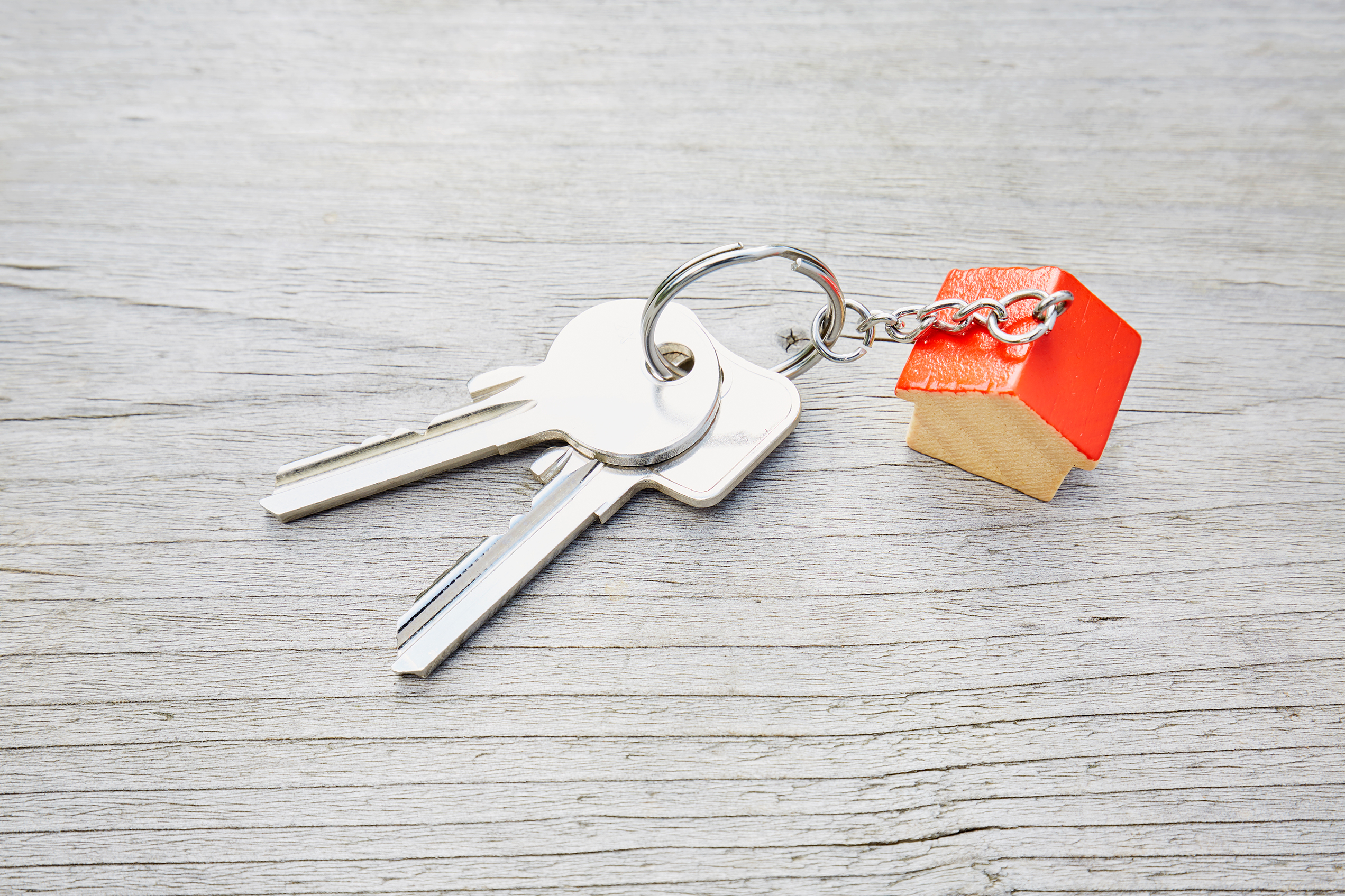 INTRODUCTION
Jesus promised to gave the “keys of the kingdom” to the apostles – the terms of entrance – the gospel – Matt. 16:19
“I will give you the keys of the kingdom of heaven; and whatever you bind on earth shall have been bound in heaven, and whatever you loose on earth shall have been loosed in heaven” – Matthew 16:19, NASB95
In this lesson, we will consider Bible truths concerning the church God wants
[Speaker Notes: In other words this “binding” add “loosing” is not something that happens at the time the apostles (or others) implement a principle. Rather, they are to implement that which had already been decreed in heaven. Chounard explains, “. . . Their authoritative instructions and decisive decrees are in accord with what is already settled in heaven, and are therefore reflective of God’s sovereign will” (301). This nuance is reflected in the 1973 edition of the New American Standard. “I will give you the keys of the kingdom of heaven; and whatever you bind on earth shall have been bound in heaven, and whatever you loose on earth shall have been loosed in heaven.”

“Whatever you bind on earth shall have been bound in heaven, and whatever you loose on earth shall have been loosed in heaven” (16:19, NASB).]
That Honors Christ As Builder
The OT foretold of a King ruling over an everlasting Kingdom – Dan. 2:44
Psa. 2:6-7; 110:1-3; 1Isa. 9:6-7
Jesus built it – Matt. 16:18; cf. Ps. 127:1
Jesus “pitched” His church, the “true tabernacle” – Heb. 8:2; 3:3-4; Matt. 15:13
Christs’ ministry is exercised thereby
We must not honor any other man
Not John the Baptist – Matt. 14:10
Not Peter the apostle – Acts 10:25-26
God Wants A Church
“Take heed therefore unto yourselves, and to all the flock, over the which the Holy Ghost hath made you overseers, to feed the church of God, which he hath purchased with his own blood” – Acts 20:28
[Speaker Notes: Daniel 2:44 KJV 44 And in the days of these kings (Roman Empire) shall the God of heaven set up a kingdom, which shall never be destroyed: and the kingdom shall not be left to other people, but it shall break in pieces and consume all these kingdoms, and it shall stand for ever.
Psalms 2:6-7 KJV 6 Yet have I set my king upon my holy hill of Zion. 7 I will declare the decree: the LORD hath said unto me, Thou art my Son; this day have I begotten thee.
Psalms 110:1-3 KJV 1 The LORD said unto my Lord, Sit thou at my right hand, until I make thine enemies thy footstool. 2 The LORD shall send the rod of thy strength out of Zion: rule thou in the midst of thine enemies. 3 Thy people shall be willing in the day of thy power, in the beauties of holiness from the womb of the morning: thou hast the dew of thy youth.
Isaiah 9:6-7 KJV 6 For unto us a child is born, unto us a son is given: and the government shall be upon his shoulder: and his name shall be called Wonderful, Counsellor, The mighty God, The everlasting Father, The Prince of Peace. 7 Of the increase of his government and peace there shall be no end, upon the throne of David, and upon his kingdom, to order it, and to establish it with judgment and with justice from henceforth even for ever. The zeal of the LORD of hosts will perform this.

Matthew 16:18 KJV 18 And I say also unto thee, That thou art Peter, and upon this rock I will build my church; and the gates of hell shall not prevail against it.
Psalms 127:1 KJV 1 Except the LORD build the house, they labour in vain that build it: except the LORD keep the city, the watchman waketh but in vain.

Hebrews 8:2 KJV 2 A minister of the sanctuary, and of the true tabernacle, which the Lord pitched, and not man.
Hebrews 3:3-4 KJV 3 For this man was counted worthy of more glory than Moses, inasmuch as he who hath builded the house hath more honour than the house. 4 For every house is builded by some man; but he that built all things is God.
Matthew 15:13 KJV 13 But he answered and said, Every plant, which my heavenly Father hath not planted, shall be rooted up.

Matthew 14:10 KJV 10 And he sent, and beheaded John in the prison.
Acts 10:25-26 KJV 25 And as Peter was coming in, Cornelius met him, and fell down at his feet, and worshipped him. 26 But Peter took him up, saying, Stand up; I myself also am a man.]
That Honors Christ As “The Head”
Christ has ALL authority – Matt 28:18
This authority is not shared with ANY man in heaven or on earth!
Christ is the (one/only) Head of the church
Eph. 1:22-23; 5:23; Col. 1:18
The Catholic Pope claims to be the earthly head of the church while Christ is the heavenly Head – 1 Cor. 15:25-26
God Wants A Church
“And hath put all things under his feet, and gave him to be the head over all things to the church, Which is his body, the fulness of him that filleth all in all” – Eph. 1:22-23
[Speaker Notes: Matthew 28:18 NKJV 18 And Jesus came and spoke to them, saying, "All authority has been given to Me in heaven and on earth.

Ephesians 1:22-23 KJV 22 And hath put all things under his feet, and gave him to be the head over all things to the church, 23 Which is his body, the fulness of him that filleth all in all.
Ephesians 5:23 NKJV 23 For the husband is head of the wife, as also Christ is head of the church; and He is the Savior of the body.
Colossians 1:18 NKJV 18 And He is the head of the body, the church, who is the beginning, the firstborn from the dead, that in all things He may have the preeminence.]
That Is Guided By Only The Bible
The scriptures are inspired of God and all sufficient – 2 Tim. 3:16-17; 2 Pet. 1:3
The scriptures are perfect – Psa. 19:7-11
We must not tamper with God’s word
Deut. 4:2; Rev.22:18-19; Gal. 1:6-7; 5:7-10
“But be ye doers of the word, and not hearers only, deceiving your own selves. For if any be a hearer of the word, and not a doer, he is like unto a man beholding his natural face in a glass: For he beholdeth himself, and goeth his way, and straightway forgetteth what manner of man he was. But whoso looketh into the perfect law of liberty, and continueth therein, he being not a forgetful hearer, but a doer of the work, this man shall be blessed in his deed” – James 1:22-25
God Wants A Church
[Speaker Notes: 2 Timothy 3:16-17 KJV 16 All scripture is given by inspiration of God, and is profitable for doctrine, for reproof, for correction, for instruction in righteousness: 17 That the man of God may be perfect, throughly furnished unto all good works.
2 Peter 1:3 KJV 3 According as his divine power hath given unto us all things that pertain unto life and godliness, through the knowledge of him that hath called us to glory and virtue:

Psalms 19:7-11 KJV 7 The law of the LORD is perfect, converting the soul: the testimony of the LORD is sure, making wise the simple. 8 The statutes of the LORD are right, rejoicing the heart: the commandment of the LORD is pure, enlightening the eyes. 9 The fear of the LORD is clean, enduring for ever: the judgments of the LORD are true and righteous altogether. 10 More to be desired are they than gold, yea, than much fine gold: sweeter also than honey and the honeycomb. 11 Moreover by them is thy servant warned: and in keeping of them there is great reward.

Deuteronomy 4:2 KJV 2 Ye shall not add unto the word which I command you, neither shall ye diminish ought from it, that ye may keep the commandments of the LORD your God which I command you.
Revelation 22:18-19 KJV 18 For I testify unto every man that heareth the words of the prophecy of this book, If any man shall add unto these things, God shall add unto him the plagues that are written in this book: 19 And if any man shall take away from the words of the book of this prophecy, God shall take away his part out of the book of life, and out of the holy city, and from the things which are written in this book.
Galatians 1:6-9 KJV 6 I marvel that ye are so soon removed from him that called you into the grace of Christ unto another gospel: 7 Which is not another; but there be some that trouble you, and would pervert the gospel of Christ. 8 But though we, or an angel from heaven, preach any other gospel unto you than that which we have preached unto you, let him be accursed. 9 As we said before, so say I now again, If any man preach any other gospel unto you than that ye have received, let him be accursed.
Galatians 5:7-10 KJV 7 Ye did run well; who did hinder you that ye should not obey the truth? 8 This persuasion cometh not of him that calleth you. 9 A little leaven leaveneth the whole lump. 10 I have confidence in you through the Lord, that ye will be none otherwise minded: but he that troubleth you shall bear his judgment, whosoever he be.]
That Honors Christ as Builder
That Honors Christ as “The Head”
That Is Guided By Only The Bible
REVIEW
God Wants A Church
“What Must I Do To Be Saved?”
Acts 16:30
Alien sinners must…
Hear the Gospel – Rom. 10:17; Heb. 11:6
Believe it – John 8:24
Repent of sin in your life – Acts 17:30
Confess that Christ is God’s Son – Matt. 10:32
Be baptized to wash away your sins – Acts 2:38
An erring child of God must…
Repent and pray for forgiveness – 1 John 1:7-9
Endure trials & “be faithful unto death”
Rev. 2:10
[Speaker Notes: Acts 16:29-33 KJV 29 Then he called for a light, and sprang in, and came trembling, and fell down before Paul and Silas, 30 And brought them out, and said, Sirs, what must I do to be saved? 31 And they said, Believe on the Lord Jesus Christ, and thou shalt be saved, and thy house. 32 And they spake unto him the word of the Lord, and to all that were in his house. 33 And he took them the same hour of the night, and washed their stripes; and was baptized, he and all his, straightway.
Rom. 10:17 - So then faith cometh by hearing, and hearing by the word of God.
Heb 11:6 But without faith it is impossible to please him: for he that cometh to God must believe that he is, and that he is a rewarder of them that diligently seek him.
Jn. 8:24 -  I said therefore unto you, that ye shall die in your sins: for if ye believe not that I am he, ye shall die in your sins.
Acts 17:30-31 - And the times of this ignorance God winked at; but now commandeth all men every where to repent: 31 Because he hath appointed a day, in the which he will judge the world in righteousness by that man whom he hath ordained; whereof he hath given assurance unto all men, in that he hath raised him from the dead.
Matt. 10:32 - Whosoever therefore shall confess me before men, him will I confess also before my Father which is in heaven.
Acts 2:38 - Then Peter said unto them, Repent, and be baptized every one of you in the name of Jesus Christ for the remission of sins, and ye shall receive the gift of the Holy Ghost.
1 Jn. 1:7-9 - But if we walk in the light, as he is in the light, we have fellowship one with another, and the blood of Jesus Christ his Son cleanseth us from all sin. 8 If we say that we have no sin, we deceive ourselves, and the truth is not in us. 9 If we confess our sins, he is faithful and just to forgive us our sins, and to cleanse us from all unrighteousness.
Rev. 2:10 - Fear none of those things which thou shalt suffer: behold, the devil shall cast some of you into prison, that ye may be tried; and ye shall have tribulation ten days: be thou faithful unto death, and I will give thee a crown of life.]